LOGO
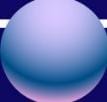 Free PPT Templates
Insert the Subtitle of Your Presentation.
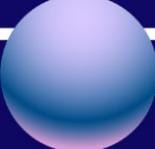 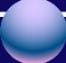 https://www.freeppt7.com.
01
Enter title text
Enter title text
Enter title text
Enter title text
Please enter caption text.
Please enter caption text.
Please enter caption text.
Please enter caption text.
02
03
04
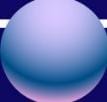 PART ONE.
A
R
O
N
E
P
T
Overview of project work
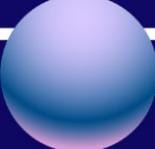 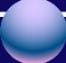 The title text preset.
The title text preset.
The title text preset.
The title text preset.
This section is displayed as a text layout placeholder.(Theme fonts are recommended)
This section is displayed as a text layout placeholder.(Theme fonts are recommended)
This section is displayed as a text layout placeholder.(Theme fonts are recommended)
This section is displayed as a text layout placeholder.(Theme fonts are recommended)
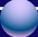 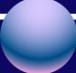 Project.Overview of the work.
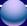 keyword.
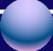 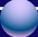 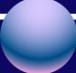 Project.Overview of the work.
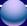 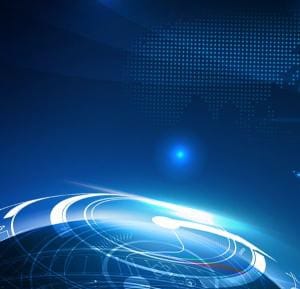 Overview of the work.
Enter the comprehensive description of the chart above here, and enter the comprehensive description of the chart above here.
Overview of the work.
Enter the comprehensive description of the chart above here, and enter the comprehensive description of the chart above here.
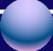 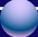 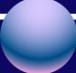 Project.Overview of the work.
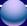 1
Edit the title.
KEY WORD.
Click on the text box to edit the input to enter the relevant content click on the text box to edit the relevant content.
2
Edit the title.
Click on the text box to edit the input to enter the relevant content click on the text box to edit the relevant content.
3
KEY WORD.
KEY WORD.
Edit the title.
Click on the text box to edit the input to enter the relevant content click on the text box to edit the relevant content.
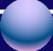 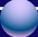 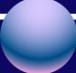 Project.Overview of the work.
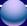 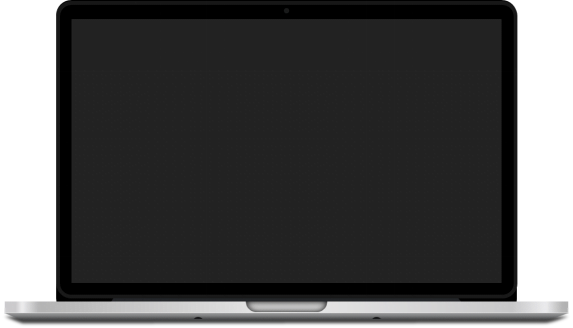 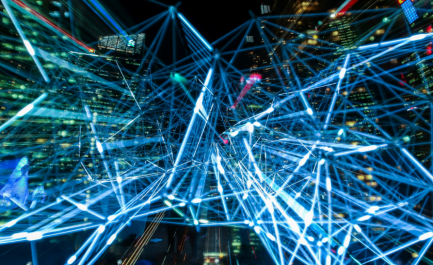 Please enter your text Please enter your text Please enter your text Please enter your text please enter your text.
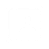 Please enter your text Please enter your text Please enter your text Please enter your text please enter your text.
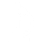 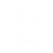 Please enter your text Please enter your text Please enter your text Please enter your text please enter your text.
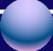 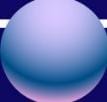 PART TWO.
A.
R.
T.
W.
O.
P.
T.
The completion of the work.
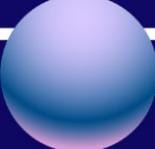 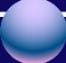 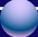 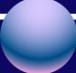 The completion of the work.
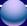 The completion of the work.

Text description text indicative text indicative text indicative text indicative text indicative text indicative text indicative text description.
Text description text indicative text indicative text indicative text description text description text description text description text.
80%
50%
80%
65%
40%
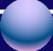 The title text preset.
The title text preset.
The title text preset.
The title text preset.
This section is displayed as a text layout placeholder.(Theme fonts are recommended)
This section is displayed as a text layout placeholder.(Theme fonts are recommended)
This section is displayed as a text layout placeholder.(Theme fonts are recommended)
This section is displayed as a text layout placeholder.(Theme fonts are recommended)
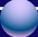 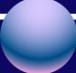 The completion of the work.
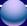 S.
W.
O.
T.
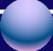 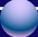 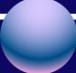 The completion of the work.
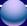 text.
text.
text.
text.
Add a title.
Add a title.
text.
Click on the text box to edit the input to click on the text box to edit the input related content.
Click on the text box to edit the input to click on the text box to edit the input related content.
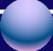 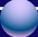 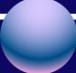 The completion of the work.
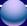 Add a title here.
Click enter the details to add your specifics. Click enter the details to add your specifics.
Add a title here.
Click enter the details to add your specifics. Click enter the details to add your specifics.
Add a title here.
Click enter the details to add your specifics. Click enter the details to add your specifics.
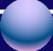 E.
E.
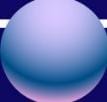 PART3.
A.
R.
T.
H.
R.
P.
T.
Successful project presentation
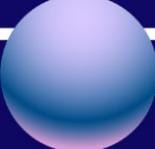 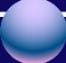 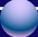 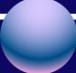 Successful project presentation.
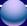 Click here to enter the title.
Click here to enter text Click here to enter text Click here to enter text Click here to enter text Click here to enter text.
Click here to enter the title.
Click here to enter text Click here to enter text Click here to enter text Click here to enter text Click here to enter text.
A.
B.
C.
Click here to enter the title.
Click here to enter text Click here to enter text Click here to enter text Click here to enter text Click here to enter text.
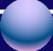 The title text preset.
The title text preset.
The title text preset.
The title text preset.
This section is displayed as a text layout placeholder.(Theme fonts are recommended)
This section is displayed as a text layout placeholder.(Theme fonts are recommended)
This section is displayed as a text layout placeholder.(Theme fonts are recommended)
This section is displayed as a text layout placeholder.(Theme fonts are recommended)
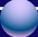 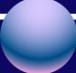 Successful project presentation.
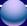 TEXT.
TEXT.
1
4
2
3
TEXT.
TEXT.
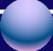 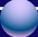 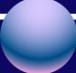 Successful project presentation.
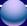 Project  1
Click on the text box to edit the input to click on the text box to edit the input related content.
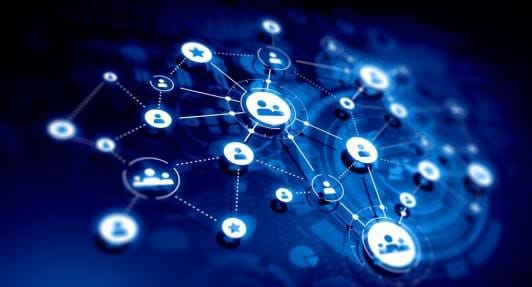 Project  2
Click on the text box to edit the input to click on the text box to edit the input related content.
Project  3
Click on the text box to edit the input to click on the text box to edit the input related content.
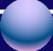 The title text preset.
The title text preset.
The title text preset.
The title text preset.
This section is displayed as a text layout placeholder.(Theme fonts are recommended)
This section is displayed as a text layout placeholder.(Theme fonts are recommended)
This section is displayed as a text layout placeholder.(Theme fonts are recommended)
This section is displayed as a text layout placeholder.(Theme fonts are recommended)
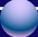 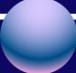 Successful project presentation.
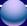 Text.  Here.
Text.  Here.
Text. Here.
Text.  Here.
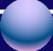 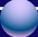 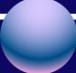 Successful project presentation.
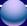 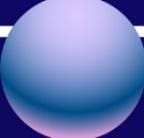 Click here to add a title.
Click enter the details to add your specifics. Click enter the details to add your specifics.
Add a title.
Add a title.
Add a title.
Add a title.
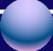 R.
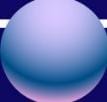 PART. FOUR.
A.
R.
F.
O.
U.
P.
T.
Future work plan
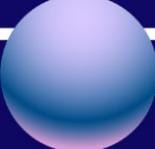 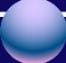 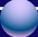 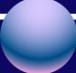 Future work plan
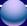 Title.
Click to edit the title.
Click.
Edit the title.
Edit the title.
Title.
Edit the title.
Edit the title.
Edit the title.
Title.
Click.
Edit the title.
Click.
Edit the title.
Title.
Click enter the details to add your specifics. Click enter the details to add your specifics.
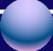 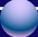 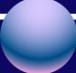 Future work plan.
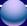 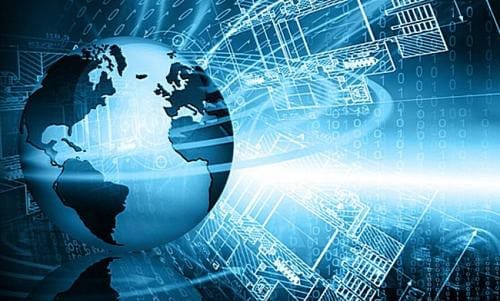 YOUR TEXT.
YOUR TEXT.
YOUR TEXT.
Work plan.
Click on the text box to edit the input phase Click on the text box to edit the input content to click on the text box to edit the input phase.
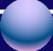 The title text preset.
The title text preset.
The title text preset.
The title text preset.
This section is displayed as a text layout placeholder.(Theme fonts are recommended)
This section is displayed as a text layout placeholder.(Theme fonts are recommended)
This section is displayed as a text layout placeholder.(Theme fonts are recommended)
This section is displayed as a text layout placeholder.(Theme fonts are recommended)
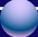 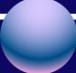 Future work plan.
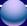 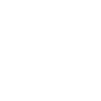 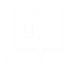 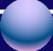 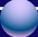 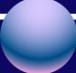 Future work plan.
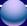 Plans for the future.
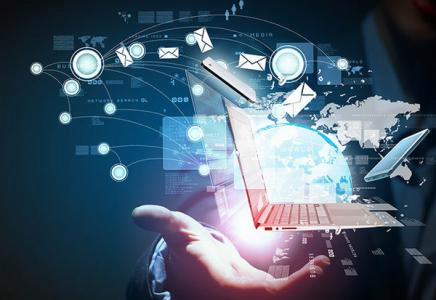 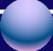 Powerpoint.
LOGO
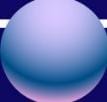 Thank you
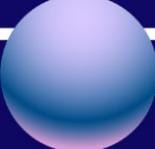 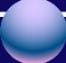 https://www.freeppt7.com.
Fully Editable Icon Sets: A.
Fully Editable Icon Sets: B.
Fully Editable Icon Sets: C.